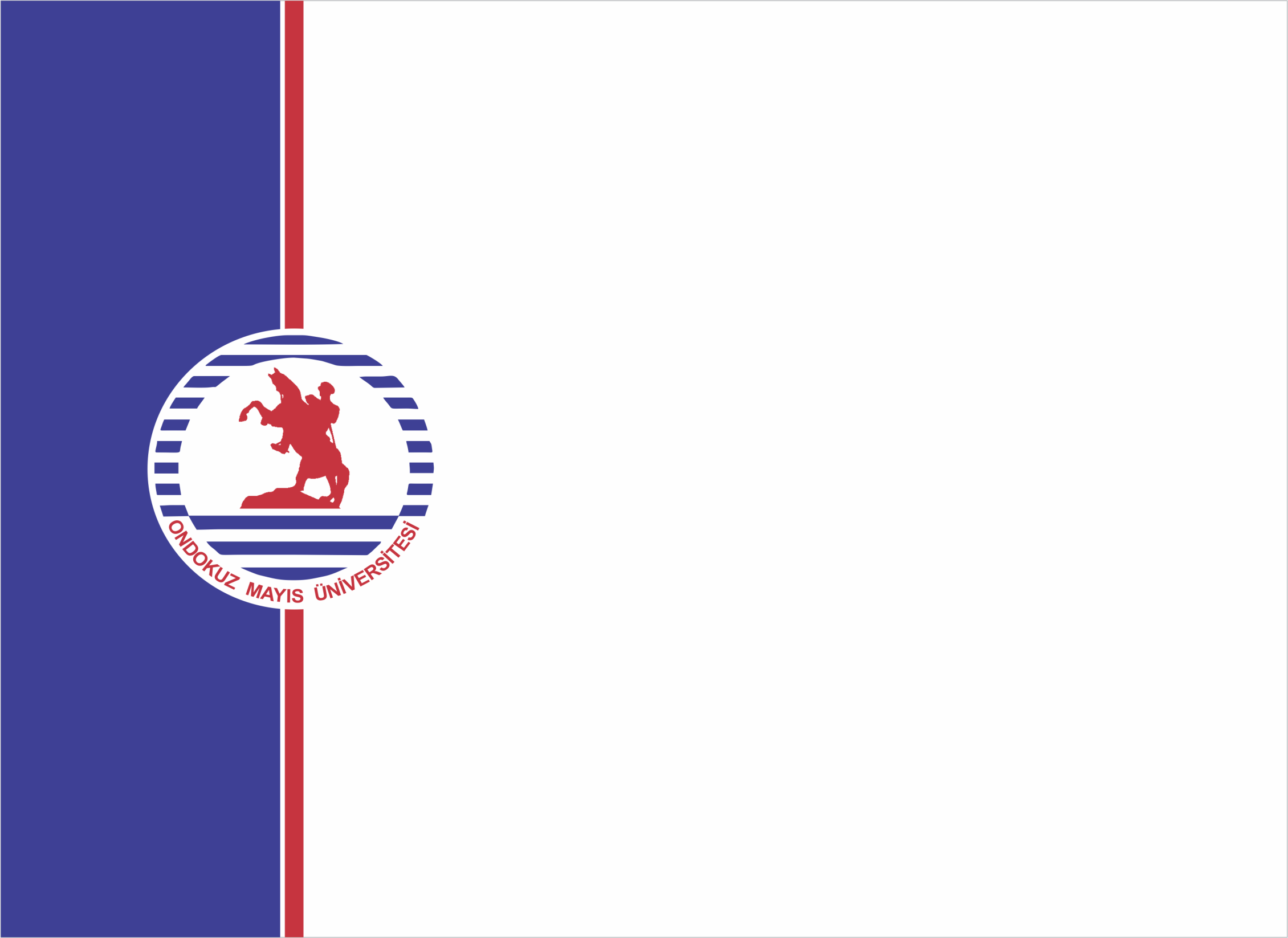 YAŞARDOĞU SPOR BİLİMLERİ FAKÜLTESİ
SPOR YÖNETİCİLİĞİ
SPOR İŞLETMECİLİĞİ
SİNAN EMİRZEOĞLU
SPOR TESİS İŞLETMECİLİĞİNDE ETKİNLİK YÖNETİMİ - 2
SPOR İŞLETMECİLİĞİ
10.HAFTA
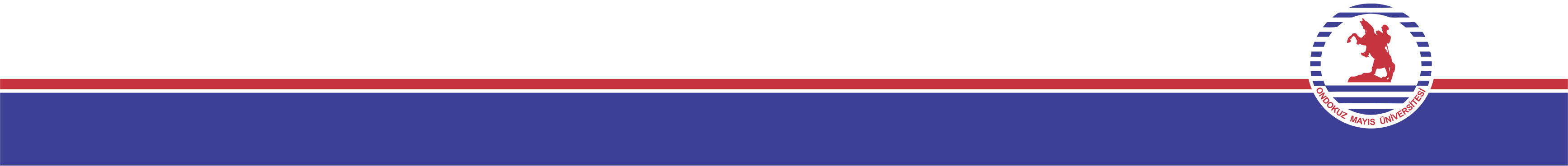 Büyük etkinlikler mega ve hallmark etkinlikler olarak sınıflandırılmaktadır. 
Mega ve hallmark etkinlikleri ise şu şekilde açıklayabiliriz: 
Mega Etkinlikler: Tüm ekonomiyi ve küresel medyayı etkileme gücüne sahip olan etkinlikler mega olarak nitelendirilmektedir. Diğer bir ifadeyle en büyük etkinlikler mega olarak nitelendirilir. Bu tür etkinlikler genellikle rekabetçi bir çerçevede tasarlanan büyük olayları kapsar.
11.01.2020
3
Olimpik Oyunlar, Paralimpik Oyunlar, FIFA Dünya Kupası, Dünya Atletizm Şampiyonası ve Dünya Fuarları ve Superbowl bu etkinlik kategorisi altında sınıflandırılır. Diğer pek çok etkinliğin bu kategori altında sınıflandırılması güçtür. 
Etkinliklerin yarattığı etki bakımından değerlendirilmesi gerekmektedir. 
Bir etkinliğin mega olarak değerlendirilebilmesi için; ev sahibi ülke veya şehir için olağanüstü turizm etkisine sahip olması, medyada çok yankı uyandırması, prestijli olması ve ekonomik katkısının büyük olması gerekir.
11.01.2020
4
Hallmark (Damga) Etkinlikler: Hallmark etkinlik kavramı, bir kasaba, şehir veya bölgenin ruhu veya etolojisi ile özdeşleşen etkinlikleri ifade eder. 
Bu kasaba, şehir veya bölgeler yerin adı ile anılır ve bu haliyle geniş çaplı tanınmışlık ve farkındalık elde eder. 
Hallmark olaylar damga vurucu veya markalaşmış olaylar olarak da ifade edilebilir. Hallmark etkinlikler; temel olarak farkındalığı artırıcı özelliklere sahiptir.
11.01.2020
5
Önemli bir zamanda veya sınırlı bir sürede tekrarlanan olaylar, kısa veya uzun vadede turizm destinasyonunun karlılığını artırır ve ilgi çeker. 
Bu gibi etkinliklerin başarısı; benzersiz oluşları, tek oluşları, statülü oluşları, ilgi ve dikkat çekmelerine bağlıdır. Hallmark olayları ile ilgili olarak klişeleşmiş bir biçimde verilen örneklerden biri Rio Karnavalı dır.etkinliklerin marka olarak değerlendirilebilmesinin ön şartlarından biri getirdiği ziyaretçi sayısı iken, esas olan markalaşma olgusudur.
11.01.2020
6
SPOR ETKİNLİKLERİ 
Spor şans eseri kazanılan bir nitelik değil, belirli kurallar ve yetenekler sayesinde sonuçların ne olacağına karar vererek stratejik metot, fiziksel eğitim ve mental hazırlık gerektiren, büyük kas gruplarının fiziksel aktivitesini kapsayan bir uğraştır. 
Bu anlamda tarihsel süreç içerisinde insanlar sağlıklı kalmak, güçlerini geliştirmek ve kendilerini korumak amacıyla bazı özel sportif uygulamalar gerçekleştirmiştir. 
Bu açıdan değerlendirildiğinde spor etkinlikleri insanlık tarihi kadar eskidir.
11.01.2020
7
Spor etkinlikleri halk kutlamaları ile başlamış ve tarihsel olarak dinle bağlantısı kurulmuştur. 
Klasik örnek Milattan önce 776 da ilk oynanan Antik Olimpik Oyunlardır. 
Olimpik Oyunlar sadece toplumun hoşlandığı bir sportif etkinlik değil aynı zamanda dini bir kutlamadır. 
Başlangıçta bir kutlama, seremoni olarak ortaya çıkan spor etkinlikleri, 20. yüzyılın başlarında spor oyunları ve kurallarına uluslararası standartların getirilmeye çalışılmasıyla, yerel ve ulusal oyunlar dünya çapında spor sistemine dönüşmüştür.
11.01.2020
8
Bu global sistemin karakteristik özelliği, aynı kuralların tüm dünyada oynanan aynı tür spor dalları için geçerli olmasıdır. 
Bu süreçte, özellikle ekonomik olarak başarılı olan ülke sporları popüler olmuştur. 
Endüstrileşme ve modernleşme sürecinde global spor sistemleri ortaya çıkmıştır (Oldenboom, 2006). 
Spor etkinlikleri Olimpik oyunlar gibi kapsamı ve alanı oldukça büyük olabileceği gibi, yerel bir kulübünün tarihsel sergisi şeklinde çok farklı türde ortaya çıkabilir.
11.01.2020
9
Bazı etkinlikler tek seferlik, bazıları haftalık, aylık veya yıllık dönemlerde yapılabilir. Tanım açısından bakıldığında spor etkinlikleri spor aktivitesi gerçekleşirken gerçek oyunlar ve buluşmalar olarak değerlendirilir. Bu açıdan bakıldığında birçok sportif etkinlik formu bulunmaktadır. 
Getz (2007) spor etkinliklerini şu şekilde sınıflandırmıştır: 
Profesyonel veya amatör spor etkinlikleri Kapalı alan veya açık alan (spesifik yer ihtiyacı olan farklı diğer etkinlikler) etkinlikleri
11.01.2020
10
Düzenli olarak tekrarlanan (lig maçları, şampiyonluklar) veya tek seferlik düzenlenen etkinlikler (sergi veya dostluk maçları) 
Alanına göre yerel, bölgesel, ulusal ve uluslararası sportif etkinlikler 
Seyirciler, katılımcılar için veya her ikisi için düzenlenen spor etkinlikleri 
Spor festivalleri (spor kutlamaları, sıklıkla gençler için, birçok farklı spor karşılaşmasının yapıldığı karşılaşmalar) 
Tekli veya çoklu spor etkinlikleri.
11.01.2020
11
Günümüzde spor etkinlikleri oldukça popülerdir. Bu popülerliğin oluşmasında spor etkinliklerine katılanların, izleyenlerin ve medyanın rolü kaçınılmazdır. 
Medya etkinliklerin üretim ve dağıtım aşamasında ön plâna çıkmaktadır. 
Spor etkinliklerine medyanın ilgisi; spor etkinliği ve destinasyon pazarlaması açısından anahtar faktör olarak açıklanmaktadır.
Medyanın diğer önemli bir katkısı da, spor ve müzik gibi elit olan popüler kültürü farklı ülkelere yaymasıdır
11.01.2020
12
SPOR ETKİNLİK KATILIMCILARI 
Bir spor etkinliğinin katılımcıları sık sık, sadece yarışmaya katılan erkek ve kadın oyuncular olarak algılanmaktadır. 
Ancak eşit öneme sahip diğer bir dizi spor endüstrisi tüketicileri bulunmaktadır ve bunlar etkinliklerin başarısı için önemli rol oynamaktadır (Masterman, 2004). 
Spor etkinlik katılımcıları aşağıda kısaca açıklanacaktır.
11.01.2020
13
Yarışmacılar Bireysel ya da iki takım olarak bir okulun öğrencileri, bir spor kulübünün sporcuları, bir ligde yer alan takımlar kendi başarı ve hazları için birbirlerine karşı yarışan kadın veya erkeklerden oluşabilir. 
Örneğin futbol kulüplerinin lig maçlarının oynanmasında iki takımın belirlenmiş oyuncuları belirli bir süre içerisinde birbirleriyle rekabet ederek kazanmaya çalışmaktadır. 
Yarışmacılar bir etkinliğe katılmak için bilet satın alarak hem kendileri hem de aileleri etkinliğe katılabilirler.
11.01.2020
14
Ayrıca yarışmacılar çeşitli şekillerde etkinliğe katılım için para harcayabilirler. Elbette büyük etkinliklerde, etkinliğe katılımın sağlanması ve etkinlikte başarılı olan yarışmacılar için para ödülüne ihtiyaç vardır. 
2007 yılında Wimbledon Tenis Turnuvasında ilk turda yarışmaya çıkan 64 erkek ve kadın tenisçilere 10.000 euro ödenmiştir. 
Görevliler Çoğu spor etkinliğinin gerçekleştirilmesinde sıklıkla gönüllüler çalışmasına rağmen, kararların verilmesi ve yarışmacıların skorlarının kaydedilmesinde görevli olacak hakemlere ihtiyaç duyulmaktadır.
11.01.2020
15
Etkinlikte gönüllüler etkinliğin sahnelenmesinde ve öncesinde yardımda bulunabilirler. 
Görevliler etkinlik yönetiminin asli bir parçasıyken, paydaşlar etkinlik hizmet ve ürünlerini kendi paralarını harcayarak satın alırlar ve etkinliği izlerken resmi görevli değillerdir. 
Arkadaş Çevresi Yarışmanın gerçekleştirildiği dönemde yarışmacıların bazı ihtiyaçlarını (ilgi, özel davranma gibi) karşılamak için yarışmacılara eşlik eden grup arkadaş çevresi olarak değerlendirilmektedir.
11.01.2020
16
Her ne sebeple olursa olsun etkinlik yöneticisi her durumda bu kişilerin ihtiyaçlarını dikkate almak ve karşılamak zorundadır. 
Örneğin yarışmacının eşi, çocukları, eğiticisi veya koçu, doktoru veya psikiyatrisinin bilet, barınma, park yeri gibi ihtiyaçları dikkate alınmalıdır. 
Bu kapsamda düşünülecekler arasında resmi yönetim organı yöneticileri ve meclis üyeleri, takım yöneticileri ve acenteleri de vardır.
11.01.2020
17
Büyük etkinliklerde, etkinlikler harcama gerektirirken, bu gruptakiler ihtiyaçları için harcamalarını kendileri karşılamaktadır. 
Tedarikçiler, etkinlik için gerekli olan ekipman ve hizmetlerin sağlanmasında görev alan kişilerden oluşur. 
Tedarikçiler etkinlik süresince etkinlik yöneticileri ve diğer paydaşlarla doğrudan ilişki kurulan yerlerde, alanlarda hizmeti gerçekleştirirler.
11.01.2020
18
Güvenlik hizmetleri, sponsorlar, spor ekipmanlarının üreticisi ve satıcısı ve yiyecek hizmetini sunan firmaların tümü tedarikçiler sınıfı içerisinde değerlendirilir. 
Etkinlik Yönetimi Etkinlik yöneticileri, etkinlik için gerekli olan tüm ihtiyaçların belirlenip, bu ihtiyaçların planlanmasını, koordinasyonunu, uygulanmasını ve değerlendirilmesini yürüten kişilerdir. 
Etkinlik için gerekli olan ihtiyaçları kendi firmaları ile giderebileceği gibi anlaşmalar yaparak gerekli olan hizmetleri dışardan da sağlayabilirler.
11.01.2020
19
Personel Yöneticilere ilaveten, etkinliğin gerçekleştirilmesinde etkinlik için gerekli olan farklı görevleri yerine getirmek için gönüllü veya ücreti ödenerek çalışan kişiler personel olarak değerlendirilmektedir. 
Yönetime yardımcı olan, danışma masasında görevli olan, bilet satan ve spor karşılaşmaları esnasında top getiren çocuklar personel olarak değerlendirilir.
11.01.2020
20
Onlar, çoğu durumda hem etkinlik seyircisi hem de etkinliğin gerçekleştirilmesinde yaptıkları katkılardan dolayı ödemede bulunulan kişilerdir. 
Seyirciler Etkinliğin bir parçası olarak bilet alsın veya almasın etkinliği izlemeye katılan herkes seyircidir. 
Etkinlik katılımında seyirciler ve fanatikler arasındaki etkileşim etkinliğin temel bir parçasıdır. Seyirciler etkinliğin başarısı için önemlidir. 
Boş bir stadyumda gerçekleşen etkinliğe medyanın ilgisi az olacaktır.
11.01.2020
21
Bu açıdan etkinlik yöneticisi etkinliğe katılma niyeti bulunan kişilerin ihtiyaçlarının neler olduğunu belirleyerek, bu ihtiyaçları en iyi şekilde gidermeye çalışmalıdır. 
Bu ihtiyaçlar fiziksel, güvenlik ve rahatlık şeklinde olabilir. 
Bu temel gereksinimlerin ötesinde etkinlik yöneticisi seyircilerin duygularıyla bağlantı kurarak etkinliği anlamlı, gizemli ve hatırlanabilir kılabilmelidir.
11.01.2020
22
Medya Etkinliklerde medyanın temsilcilerinin sağlanması gittikçe karmaşık olmaya başlamıştır. 
Ayrıntılı medya merkezleri etkinliklere katılımın artırılması için etkinliğin tanıtımı ve duyurulmasında yaygın olarak kullanılmaktadır. 
Medya etkinlik öncesinde etkinlik esnasında ve etkinlikten sonra bilginin dağıtılmasında ve paylaşılmasında önemli bir araçtır. 
Bu açıdan medya da etkinlik ortaklarından biridir.
11.01.2020
23
Protokol (VIP) Etkinliğe katılacak çok önemli kişiler (very important people), etkinliğe çoğunlukla ücret ödemeden katılan kişiler olmasına rağmen protokol etkinlikler için önemli tüketicilerdir. 
Protokol etkinliğin geleceği için önemli olan sponsorlar, siyasiler ve diğer ortaklar olabilir. 
Protokol etkinlik programının gerçekleştirilmesinde ve etkinliğin görünürlüğünün artırılmasına katkı sağlarlar. 
Etkinliğe önemli bir kişinin katılması hem medyanın hem de seyircilerin ilgisini artıracaktır.
11.01.2020
24
SPOR TESİSLERİNDE ETKİNLİK YÖNETİMİ 
Etkinlikler olmaksızın spor tesislerinin kullanılmasının bir amacı olmayacaktır. 
Bu anlamda mega etkinliklerden tutunda boş zamanı değerlendirmeye yönelik yapılan etkinliklere kadar geniş bir yelpazede düzenlenen etkinlikler spor tesislerinde gerçekleştirilmektedir.
Bu açıdan değerlendirildiğinde spor tesislerinin kendi bünyelerinde gerçekleştirmiş oldukları etkinlikler yanında tesisi kullanmak isteyen dış kullanıcılara yönelikte hizmet geliştirmeleri gerekmektedir.
11.01.2020
25
Bu anlamda tesis yöneticileri etkinliklerin gerçekleştirilmesi ile bağlantılı olarak, etkinlik öncesi, etkinlik esnasında ve etkinlik sonrasında gerçekleştirmesi gereken bir dizi görevi yerine getirmek için faaliyette bulunmaktadır. 
Bu açıdan değerlendirildiğinde tesis yöneticisinin etkinliklerin planlanması, uygulanması ve değerlendirilmesi aşamalarını gerçekleştirmek için tesisi kullanmak isteyen gruplara yönelik bir etkinlik ekibinin oluşturulması gerekir.
11.01.2020
26
Çünkü etkinlik gerçekleştirilmeden önce olası tüm hazırlıklar ve planların gerçekleştirilmesi gerekir. 
Spor tesisisin etkinlikleri gerçekleştirmede hedeflenen amaçlara ulaşabilmesi için iyi bir yönetim anlayışının oluşturulması gerekir (Ammon, 1998). 
Etkinlik yönetimi, genel yönetim kavram ve kuramlarından yararlanarak, tüm yönetim fonksiyonlarının uygun bir şekilde uygulanmasını gerektirir.
11.01.2020
27
Etkinlik yönetimi plânlama, koordinasyon, uygulama ve denetim fonksiyonlarını kapsamaktadır. Bu genel yönetim fonksiyonları altında etkinliğe özel pek çok faaliyet yerine getirilir. Etkinliğin büyüklüğü veya ajansın sorumluluğu dikkate alındığında, hemen hemen her etkinliğin farklı kritik fonksiyonları bulunmaktadır. Bu genel yönetim fonksiyonları altında etkinliğe özel pek çok faaliyet yerine getirilir. 
Spor tesislerinde gerçekleştirilecek etkinlik yönetimi kapsamında ortaya çıkan belli başlı faaliyetler şunlardır:
11.01.2020
28
Etkinlik planlama, insan kaynakları, etkinlik programı, müzakere yönetimi, etkinlik koordinasyonu, etkinliğin sahnelenmesi, trafik ve park yeri, tesis içerisinde oturma yerleri, alkol ve yiyecek politikaları, kalabalık yönetimi, gişe ve bilet, etkinlik girişi, güvenlik ve tıbbi hizmetler, risk yönetimi, lisanslı ve ticari ürün satışı ve sonuçların ölçülmesidir. 
Her bir yönetim faaliyeti kendi içerisinde ayrıntıya sahiptir.
11.01.2020
29
Bu özelliği ile de etkinlik yönetimi son derece kapsamlı ve karmaşık bir yönetim yapısını ifade eder (Parks vd., 1998). 
Özellikle büyük nitelikli etkinliklerde başarının elde edilmesi birkaç yıllık hazırlığı gerektirir. Büyük spor olayları bu kategori altında değerlendirilebilir. 
Örneğin, Olimpiyat Oyunları ortalama 7-8 yıl önceden ilgili ev sahibi ülkeye verilir. 
Zira bu süre zarfında ev sahibi ülke gerek tesisleşme, gerekse sponsorluk gibi pek çok konuları ancak etkinlik tarihine kadar yetiştirmektedir.
11.01.2020
30
Yaklaşık iki hafta sürecek bir etkinlik için 7-8 sene uğraş verilmektedir. 
Bu da etkinlik yönetiminin ne kadar zor olduğu konusunda net ipuçları vermektedir. 
Dünya Kupası ve Olimpiyat Oyunları gibi büyük etkinliklerde sadece etkinliğin yönetimini üstlenen tarafların gayreti yeterli olmayıp, kamu kurumları, yerel yönetimler ve gönüllü kurumlarla da işbirliğinin sağlanması, kaçınılmaz bir gereklilik olarak ortaya çıkmaktadır (Argan, 2007).
11.01.2020
31
Etkinlik Planlanması Spor tesislerinde etkinlik planlama süreci etkinlik yöneticileri tarafından etkinlik fikrinin ortaya çıkmasından uygulama ve uygulama sonrasındaki tüm aşamaların kavramlaştırılmasını içerir. 
Spor tesis yönetimi ile spor tesislerinde etkinlik yönetimi hazırlık süreçleri birbirine benzemektedir. 
Ancak spor tesislerinde etkinlik planlama sürecinin bazı farklılıkları bulunmaktadır.
11.01.2020
32
Planlama bir veya birden fazla amaç saptanarak bu amaçlara ulaşmak için gerekli araç ve yolların önceden tayin ve tespit edilmesidir. 
Planlama, işletme için, amaç geliştirme ve bu amaçlara ulaşmak için alternatiflerin değerlendirilmesini kapsayan süreçleri içerir (Eren, 1997). 
Etkinlik planlama sürecinin ilk adımı amaçların oluşturulmasıdır. 
Tüm spor tesis yöneticileri ne tür etkinliklere ev sahipliği yapacaklarına karar vermeleri gerekir.
11.01.2020
33
Sıklıkla bu karar spor tesis işletmesinin felsefesi, misyonu ve vizyonuyla bağlantılı olacaktır. 
Örneğin; sosyal amaçlı bir tesis işletmesi yönetimi, toplumun ihtiyaçlarını temel alacaktır. 
Ancak ticari bir spor tesisi ise karlarını daha fazla artırabileceği, yüksek katılımın sağlanabileceği etkinliklerin tesislerde gerçekleştirilmesine çalışacaktır. 
Bu arada şunu da belirtmek gerekir ki spor tesislerinde politik, kültürel, sosyal etkinliklerin bir karması gerçekleştirilebilmektedir.
11.01.2020
34
Genellikle bir spor tesisinde ne tür etkinlik yapılacağına karar vermek için amaçlar seti oluşturulduğunda, etkinliğin gerçekleştirilip gerçekleştirilmeyeceğine yönelik bir esnekliğe sahip olunabilecektir. 
Bu açıdan tesis yöneticisinin amaçlara ulaşmak için cevaplandırması gereken bazı sorular bulunmaktadır.
Bunlar: 
Etkinliği gerçekleştirmek isteyenlerin spor tesis yönetiminden istedikleri nelerdir?
11.01.2020
35
Hedef kitle ve katılımcılar kimlerdir? 
Etkinliğin potansiyel bir geçmişi var mıdır? 
Etkinliğin başarı veya başarısızlık geçmişi nedir? 
Etkinliğin başarısına katkı sağlayacak ortaklar var mıdır? 
Spor tesisinde gerçekleştirilecek etkinlikler için anahtar paydaşlar ve ortakların desteği nedir? 
Tesis yöneticisinin amaçlarına ulaşmada cevaplandırması gereken Amaçlar belirlendikten sonra, spor tesislerinde potansiyel etkinliklerin gerçekleştirilmesi için temanın geliştirilmesi gerekir.
11.01.2020
36
Tema, farklı etkinliklerin gerçekleştirilmesinde tesise uygun personelin alınmasından tutunda etkinlik giriş çıkışları, katılımcıların tesise alınması, etkinlik için gerekli ekipmanların sağlanması, biletlerin satışı, etkinliğin gerçekleştirilmesi ve sona erdirilmesi sürecinde yapılması gerekenlerin planlanması gerekmektedir.
Bu sürecin bir parçası olarak etkinliğin başarısı için stratejiler oluşturulmalıdır. 
Bu stratejiler:
11.01.2020
37
gerçekçi, 
2) spor tesis yönetimi, etkinliği gerçekleştiren taraf ve toplum üzerinde olumlu bir etkiye sahip, 
3) mevcut altyapı ile gerçekleştirilebilir 
4) ve uygun bir bütçe ile gerçekleştirilebilir olmalıdır. 
Bu stratejilerin etkili olabilmesi için ise tesis yöneticilerinin üç temel soruyu cevaplandırmaları gerekir. 
Düzenlenecek etkinliğin spor tesisi ve toplum için önemi nedir? 
Etkinliğe ev sahipliği yapmanın avantajları nelerdir? 
Spor tesisinde etkinlik gerçekleştirilecek olursa ortaklar kimlerdir?
11.01.2020
38
Bu sorular cevaplandırıldığı zaman tesis yöneticisi etkinliğe ev sahipliği yapılıp yapılmayacağına karar verebilecektir. 
Bu sorulara cevap bulabilmek veya analiz edebilmek için ise tesis yöneticisinin ilk önce durum analizini (SWOT) gerçekleştirmesi gerekir. 
Durum analizi kapsamlı, sistemli ve verilere dayalı bir çalışmayı gerektirir. 
Genellikle iki ana konusu vardır. Tesis yöneticisi öncelikle dış çevre ile ilgili fırsatlar ve tehditleri değerlendirir.
11.01.2020
39
İkinci olarak ise, tesisle ilgili iç değerlendirmeleri yapar ve tesisin güçlü ve zayıf yönlerinin neler olduğunu yansız bir şekilde belirler. 
Her iki konuda da yapılacak çalışmaların amacı, tesisin misyonu ışığında ortaya çıkan ya da çıkabilecek fırsat ve tehditlerin belirlenmesi ve tesis yönetiminin fırsatlardan yararlanma ve tehditlerden korunma kapasitesini, yeteneğini ortaya çıkarmaktır.
11.01.2020
40
Tüm analiz ve araştırmalar tamamlanınca elde edilen bilgiler doğrultusunda spor tesisinde etkinliğin gerçekleştirilip gerçekleştirilmeyece-ğine karar verilir. 
Yönetim, etkinliğin tesisin hedeflerine ve amaçlarına ulaşmasına katkı sağlayacağını düşündüğü durumda, gerçekleştirmesi gereken adımlar aşağıda kısaca açıklanacaktır. 
Tesis yöneticisinin etkinliğe ev sahipliği yapıp yapmayacağına karar vermesine yardımcı olan durum analizi hakkında bilgi veriniz.
11.01.2020
41
Etkinlik Rezervasyonu Spor tesislerinde etkinlik rezervasyonları gerçekleştirilmemişse tesisin amaçlarına ulaşması çok zor olacaktır. 
Tesisin misyonu ve amaçları dikkate alınarak, hedef pazarın ihtiyaçlarını tatmin edecek iyi bir rezervasyon sistemi oluşturulmalıdır. 
Tesis yönetimi, birbirinden farklı etkinliklerin kendi tesislerinde gerçekleştirilmesini sağlamak için belirli bir imaj oluşturması gerekmektedir. 
Tesislerin fiziksel koşulları ve personeli bu açıdan önemlidir.
11.01.2020
42